Розвиток українського 
мистецтва ХІХ ст.
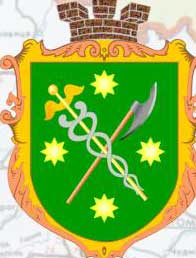 Мультимедійна презентація
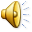 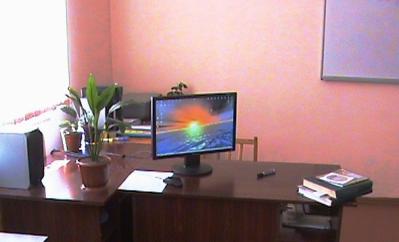 План
1. Театр
2. Музичний фольклор
3. Архітектура
4. Музика
5. живопис
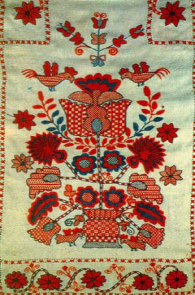 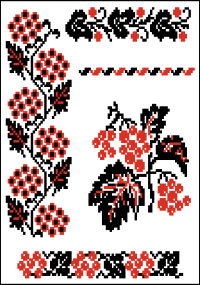 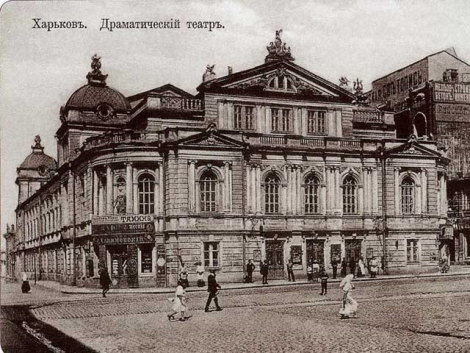 Театр
Харківський театр
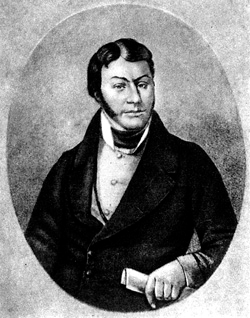 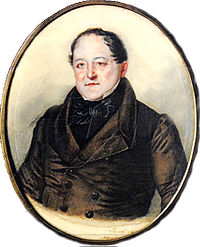 Михайло Щепкін
Григорій Федорович Квітка-Основ'яненко
Іван Котляревський
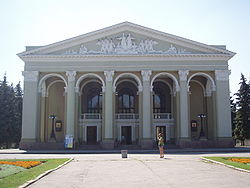 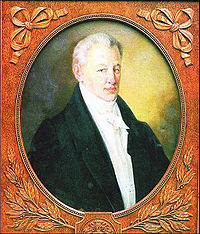 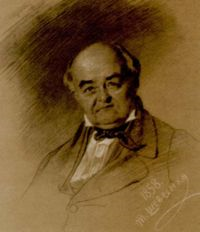 Полтавський театр 
1818 - 1821 рр.
М. Щепкін
Видатний український композитор
М.і. глинка
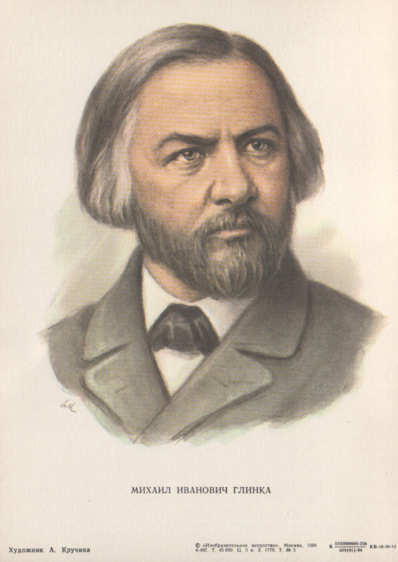 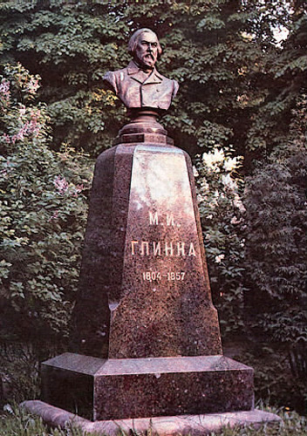 Музичний фольклор
Жниварські, колядки, щедрівки.
купальські, русальні
Пісні: календарно-обрядові
Родинно-побутові:
весільні,колискові, народні плачі
голосіння, думи. історичні
Народні танці:
метелиця, гопак,
козачок, полька
Троїсті музики
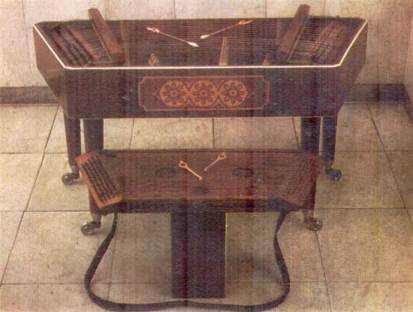 Скрипка
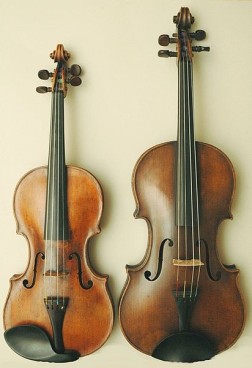 Бубон
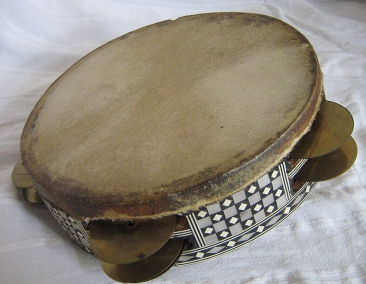 Цимбали
Співці-кобзарі, бандуристи
лірники
Федір Гриценко
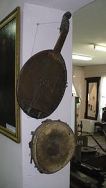 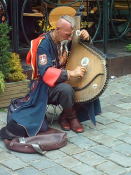 Андрій Шут
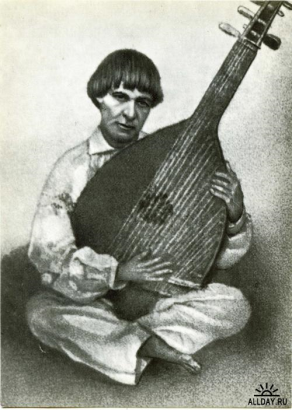 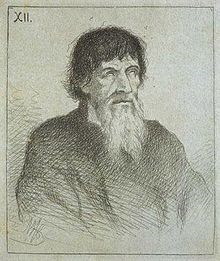 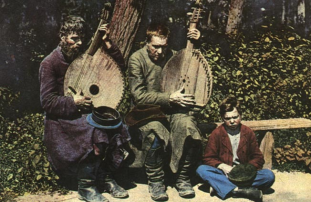 Іван Крюковський
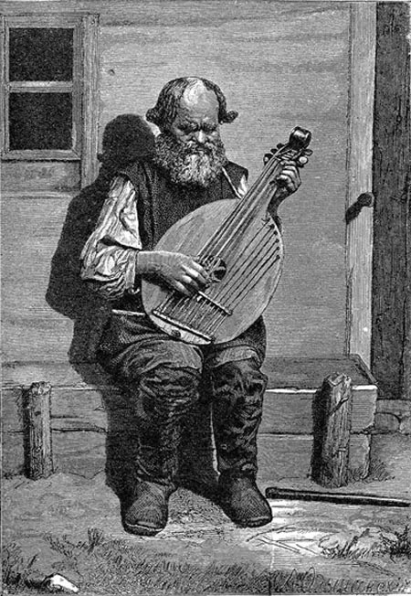 Остап
1803-1890
Вересай
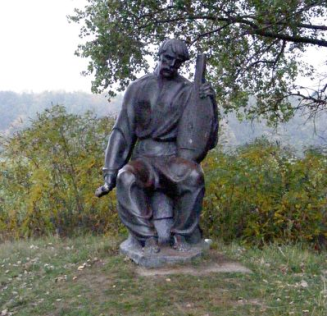 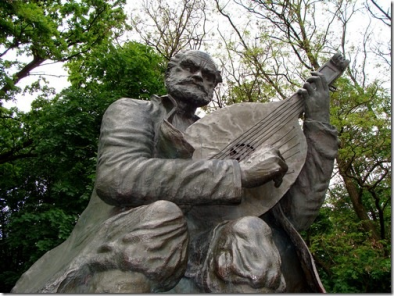 Пам. Магдебургського права
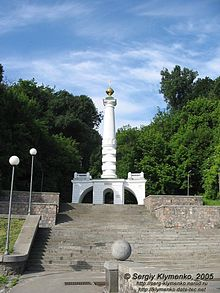 Архітектура
Церква-мавзолей
на Аскольдовій  могилі
Андрій Меленський
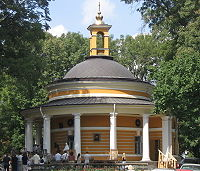 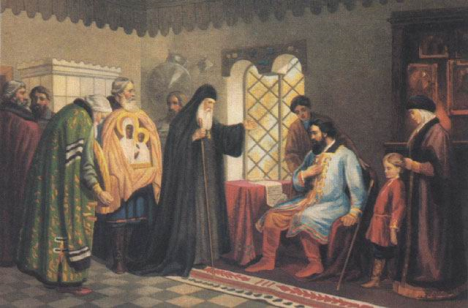 Архітектурна Одеса
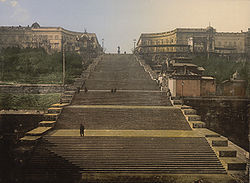 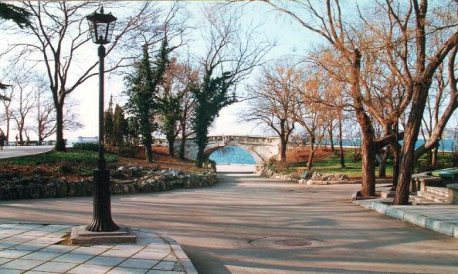 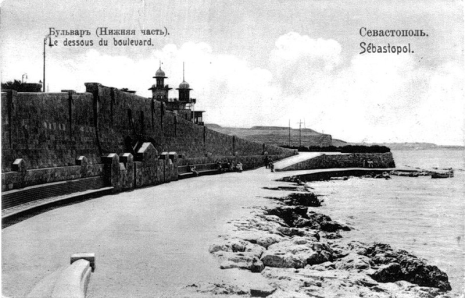 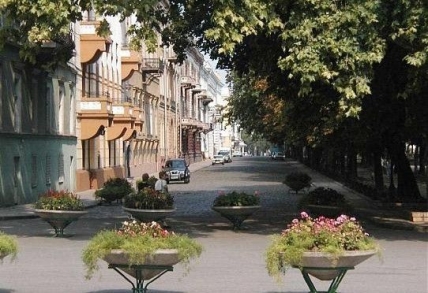 Галаган, Григорій Павлович
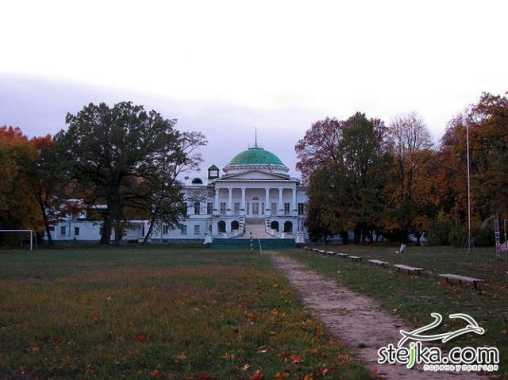 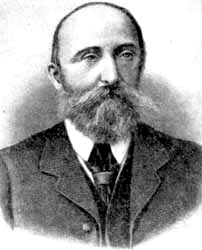 український громадський діяч
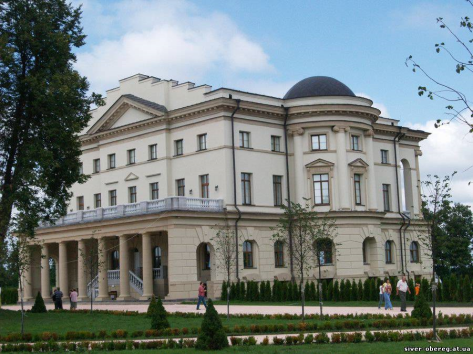 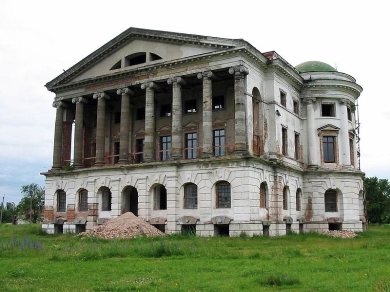 м. Батурин
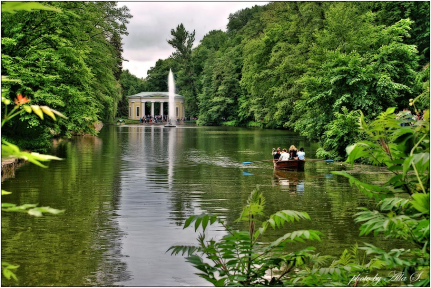 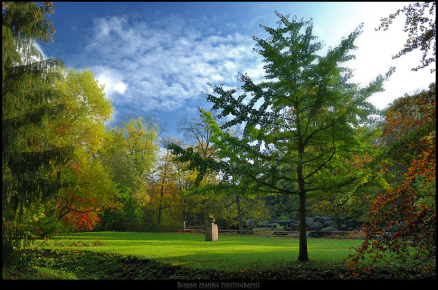 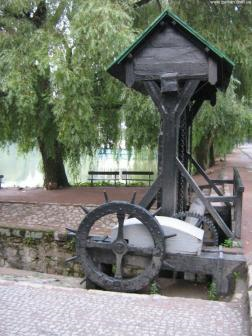 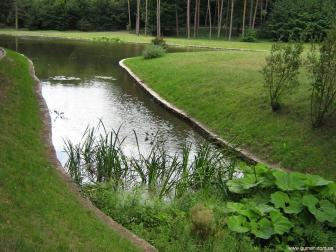 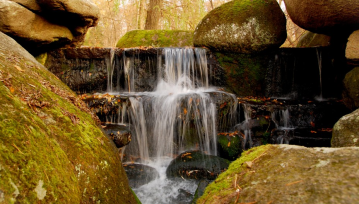 Умань – парк «Софіївка»
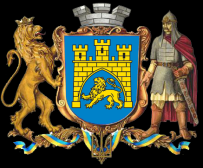 Архітектура Львова ХІХ ст.
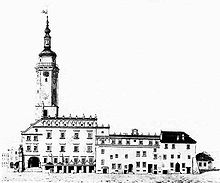 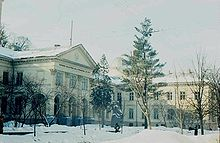 Ратуша на площі
Ринковій
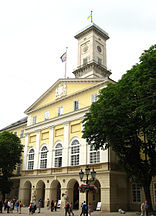 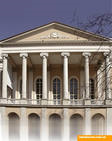 Інститут Оссолінських
Львівський  театр
Музика
Михайло Вербицький
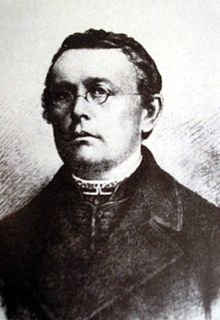 Ференц Ліст
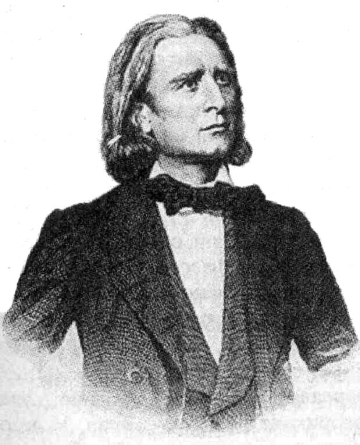 1815-1870 рр.
Концерти в Одесі Києві Єлисаветграді
Володимир  Боровиковський
Ж и в о п и с
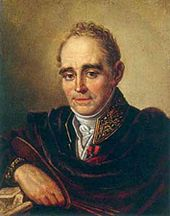 Тропінін Василь Андрійович
Іван Сошенко
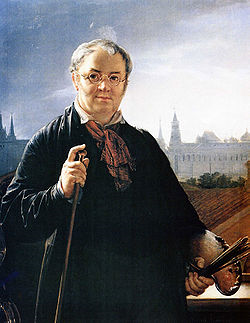 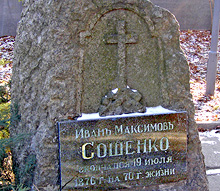 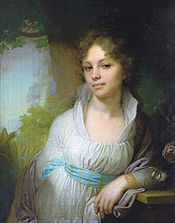 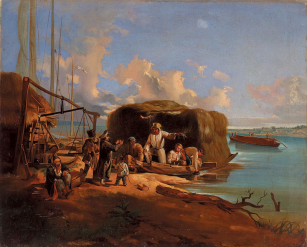 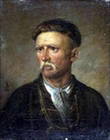 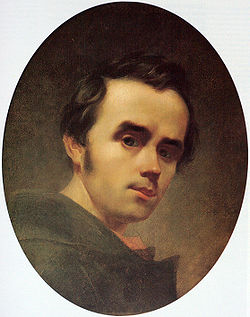 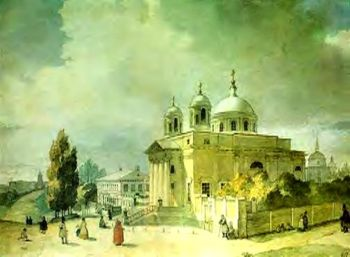 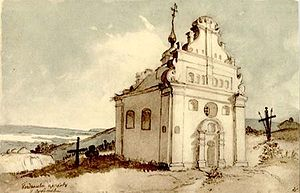 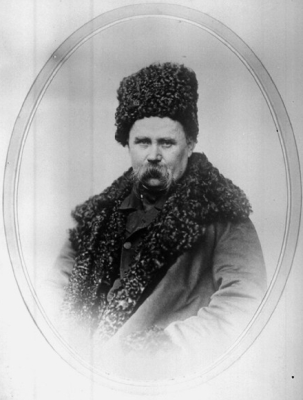 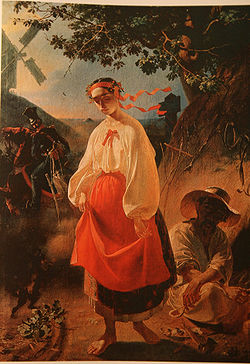 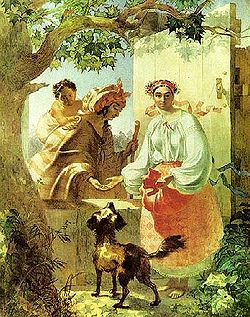 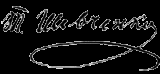